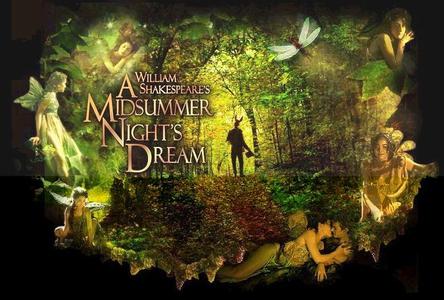 Act 3 Lesson 5
Today you need to write your newspaper report in full. There is a template you can use attached to the blog if you want to. 

You will need all the notes you have made so far this week. 
You will need your checklist of features.

Think about using some of the grammatical features we have revised so far this term:

Fronted adverbials
Expanded nouns
Inverted commas for speech
Coordinating conjuctions
Subordinating conjunctions
Adverbs and adverbial phrases.

Have a go! Remember you are the reporter so you will need to speak to some of the Mecchanicals about what they witnessed. Think about including their feelings, you might interview Bottom too. How does he feel now he has a donkey head?!